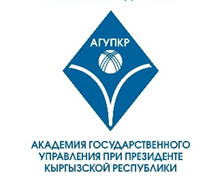 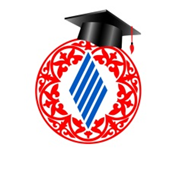 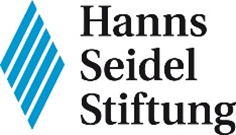 Отчет о проведенных мероприятий стипендиатов Иссык-Кульской области Фонда Ханнса Зайделя за апрель, май 2020 г.
Досуев Шербек спикер 
стипендиатов Иссык-Кульской области
Апрель
Участие в акции выпускников и стипендиатов совместных программ АГУПКР и ФХЗ «Остановим вместе коронавирус».
Стипендиаты из Иссык-Кульской области в общей сумме собрали 3500 сом. 
Кроме этого во время карантина, со стороны стипендиатов Айсаракунова Э.; Майрыкова Э.  и другими, была оказана в виде продуктовых наборов нуждающимся семьям.
Май
Стипендиат Женищова Чолпонай в предверии 75-летии Дня Победы 9 мая поздравила ветерана Исраилова Шарше.
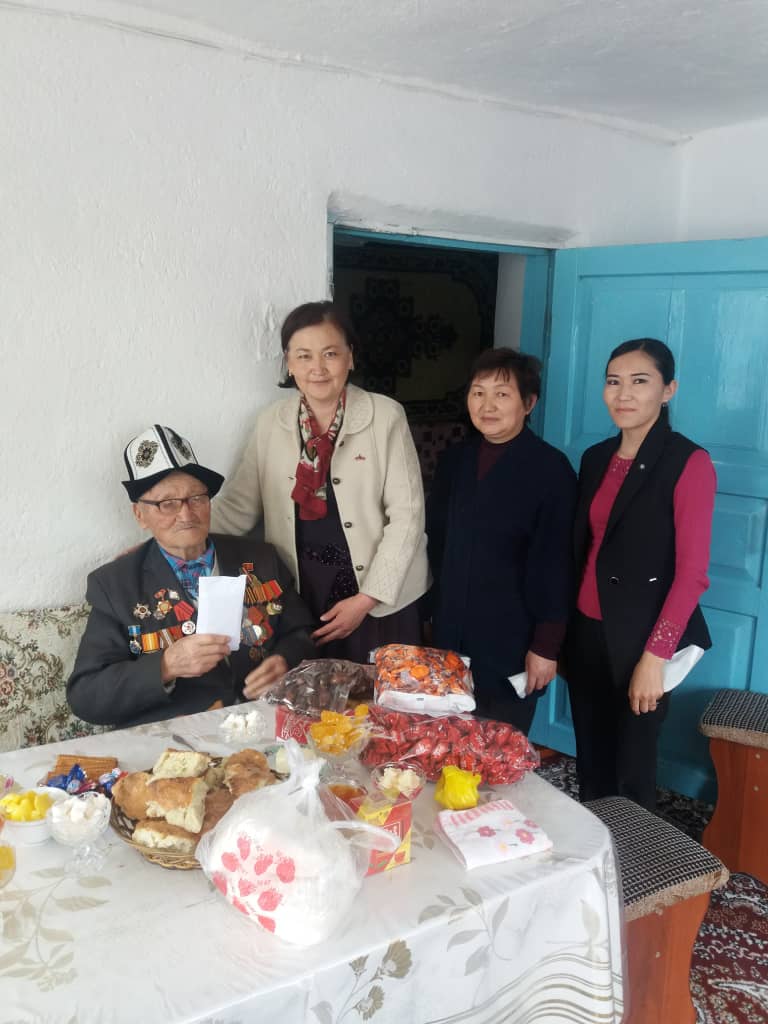 СПАСИБО ЗА ВНИМАНИЕ!